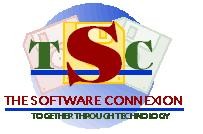 Level A – Pg 2
Finding Prime Numbers
Using The Sieve of Eratosthenes
The numbers 1 to 100 are shown below:
1
2
3
4
5
6
7
8
9
10
The number one is not prime
Two IS a prime. Leave it and shade every multiple of two.
Three IS a prime. Leave it and shade every multiple of 3
Five IS a prime. Leave it and shade every multiple of 5
Seven IS a prime. Leave it and shade every multiple of 7
WHAT’S LEFT?
11
12
13
14
15
16
17
18
19
20
21
22
23
24
25
26
27
28
29
30
31
32
33
34
35
36
37
38
39
40
41
42
43
44
45
46
47
48
49
50
51
52
53
54
55
56
57
58
59
60
61
62
63
64
65
66
67
68
69
70
71
72
73
74
75
76
77
78
79
80
81
82
83
84
85
86
87
88
89
90
91
92
93
94
95
96
97
98
99
100
PRIME NUMBERS!
The prime numbers between 1 and 100 are:
2
3
5
7
11
13
17
19
23
29
31
37
41
43
47
53
59
61
67
71
73
79
83
89
97
How many Prime Numbers are there between 1 and 100?
25